Gravitation
CfE Advanced Higher Physics
Universal Law of Gravitation
Copy into notes jotter:
Example
Copy into notes jotter:
Consider two point masses, each 2.00 kg, placed 1.20 m apart on a table top. Calculate the magnitude of the gravitational force between the two masses.
Answer
Copy into notes jotter:
Example 2
Copy into notes jotter:
The Earth has a radius of 6.4 × 106 m and a mass 6.0 × 1024 kg. What is the gravitational force due to the Earth acting on a woman of mass 60.0 kg standing on the surface of the Earth?
Answer
Copy into notes jotter:
Weight
Copy into notes jotter:
Weight
Copy into notes jotter:
Mandatory Content
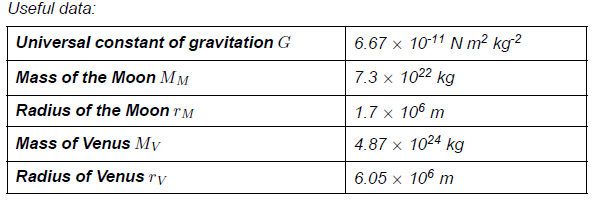 Quiz
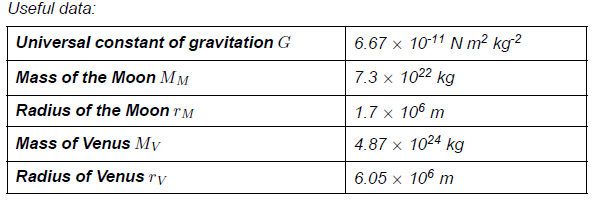 Quiz
Lesson Starter
Compare the values of g on the surfaces of the Earth and the Moon.
MEarth= 6.0 × 1024 kg
rE= 6.4 × 106 m
Mmoon= 7.3 × 1022 kg
rM= 1.7 × 106 m
Answer
Compare the values of g on the surfaces of the Earth ( MEarth= 6.0 × 1024 kg, rE= 6.4 × 106 m) and the Moon ( Mmoon= 7.3 × 1022 kg, rM= 1.7 × 106 m).
Answer:
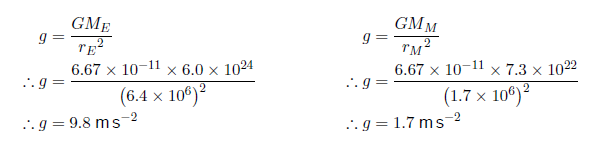 Gravitational Field Strength
Copy into notes jotter:
Example
The Earth orbits the Sun with a mean radius of 1.5×1011 m. What is the gravitational field strength on Earth due to the Sun, given that the mass of the Sun is 2.0×1030 kg.
Answer
Field Lines
We can express the strength of a gravitational field of a point mass by using field lines: 





This is an example of a conservative field. A field in which the work done in moving from one point to another in the field is independent of the path taken.
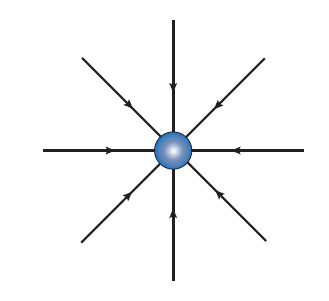 Gravitational Field
The gravitational field due to two identical point masses is drawn as: 






To calculate the gravitational field strength at any point in the field due to two point masses or spheres, we take the vector sum of the two individual fields.
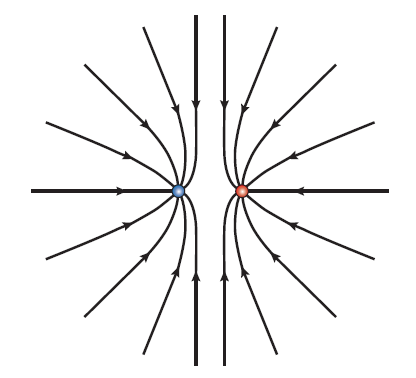 Example
The mean distance between the centre of the Earth and the centre of the Moon is 3.84 × 108 m.  At what distance from the centre of the Earth is the point where the total gravitational field strength due to the Earth and the Moon is zero?
ME =6.0 × 1024 kg 
MM = 7.3 × 1022kg,
Answer
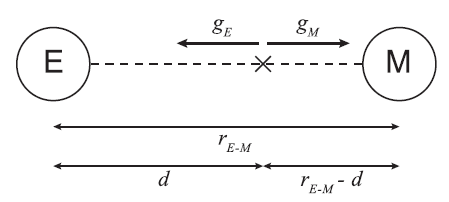 Draw a diagram:




At position X, the point where the total gravitational field strength is zero, the gravitational field strength gE of the Earth is balanced by gM, the gravitational field strength of the Moon. Position X is a distance from the centre of the Earth. To find the distance d, we must solve the equation gE=gM
Answer cont…
Answer cont…
The Earth-Moon system
The gravitational field line pattern for a planet-moon system is:

The gravitational field lines meet the surface of the Earth and the Moon at 90 ° to their surface. 
The point at which the gravitational field strength is zero has been labelled X.  
This is closer to the Moon than the Earth because the Earth has a much larger mass.
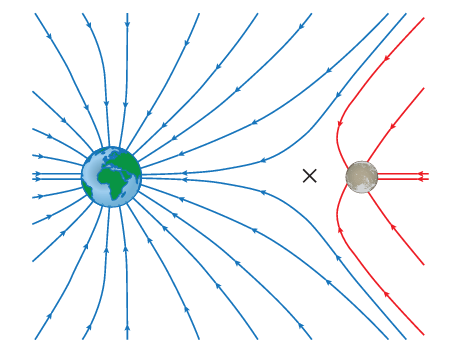 Quiz
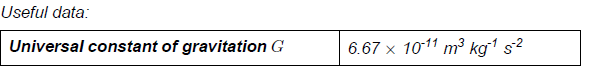 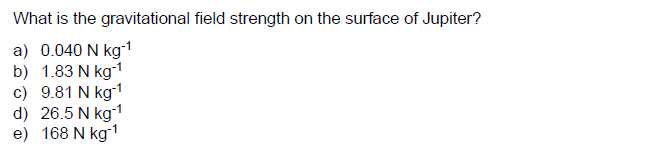 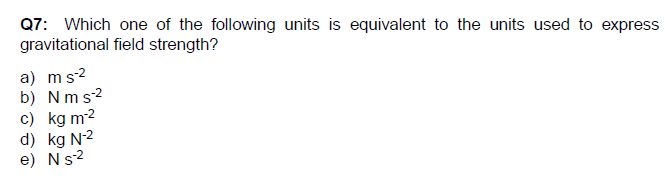 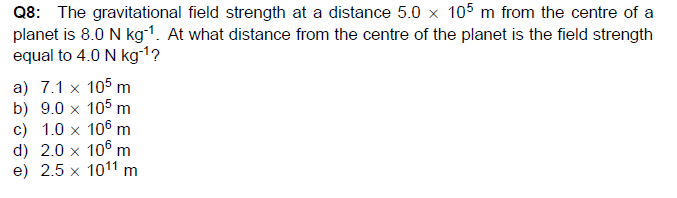 Quiz
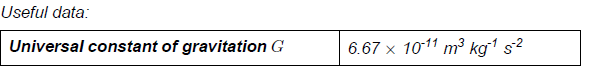 Satellite Motion
Man-made satellites orbiting the Earth are used extensively by the telecommunications industry. 

Other artificial satellites are used for applications such as meteorological observations. The Earth does have a natural satellite too, of course, namely the Moon. 

In this section we will be studying the motion of satellites, investigating the relationship between orbit radius and orbit period.
http://courses.scholar.hw.ac.uk/vle/scholar/session.controller?action=viewContent&contentGUID=08ceecc8-642c-f66c-e356-ed7da3401632
Newton’s Canon
Imagine if we fire a cannonball horizontally from a cannon. Using the kinematic relationships, we can work out how far the cannonball travels before hitting the ground, and how long it spends in the air before reaching the ground. 
If the cannonball has sufficient speed, and is fired from a very high point, the calculation becomes more complicated, since the Earth is not horizontal but curved. We must take the curvature of the Earth into account when we try to calculate where the cannonball lands.
Newton compared the theoretical cannonball to the orbit of the Moon. 
Using the idea of the Moon "falling" around the Earth, he compared the rate at which the Moon was falling to the rate at which an object close to the Earth falls, and from this he was able to establish the inverse square law of gravitation.
Newton’s Canon
If a satellite is orbiting the Earth with a uniform speed, then there must be a constant centripetal force acting on it. We have seen that the only force acting on the satellite (mass M) is the gravitational force exerted on it by the Earth (mass ME). 

This force acts towards the centre of the Earth and is the centripetal force.
Speed of a Satellite
Newton’s Canon
The mass of the satellite does not affect the speed. It is this fact that leads to the effect of 'weightlessness' experienced by astronauts. An astronaut in a satellite can be considered to be a satellite himself, and will be orbiting at the same speed as the satellite. 
Since there will be no force pushing the astronaut against the floor or the walls, the astronaut experiences an apparent weightlessness relative to the satellite. 

Weightlessness occurs because the astronaut and the satellite are both 'falling' with the same acceleration.
Period of a satellite
Period of a satellite
Does not depend on mass!!
NOT ON EQUATION SHEET!!
Period of a satellite
Does not depend on mass of satellite!!
NOT ON EQUATION SHEET!!
Example
A meteorological satellite orbits the Earth at an altitude of 2.50×105 m above the Earth's surface. What is the speed and periodic time of the satellite? (The radius of the earth is 6.4x106 m)
Answer
Before we can calculate the speed, we have to find the radius of the satellite's orbit, which is equal to the radius of the Earth plus the altitude of the satellite above the Earth's surface.




Now calculate the speed:
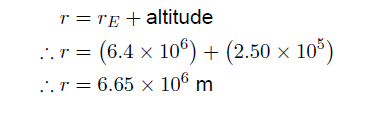 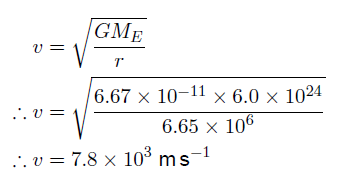 Answer cont…
We can now calculate the period:






The satellite orbits with a speed of 7.8 × 103 m s-1 and a period of 5400 s (90 minutes).
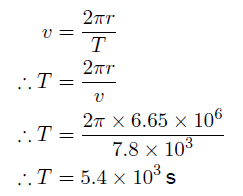 Orbital Speed of a Satellite
The total energy of a satellite in orbit around a planet is made up of kinetic energy due to its motion and potential energy due to its position in the gravitational field of the planet.
http://courses.scholar.hw.ac.uk/vle/scholar/session.controller?action=viewContent&contentGUID=08ceecc8-642c-f66c-e356-ed7da3401632
Geostationary Satellites
A geostationary satellite is a satellite that remains directly above the same point on the Earth's surface.
 Communications satellites are all in geostationary orbits, so that a fixed receiver dish back on Earth can receive a signal. A geostationary satellite must be orbiting the Earth with the same angular velocity as the Earth's rotation about its axis. This orbit is sometimes referred to as a parking orbit.
Geostationary Satellites
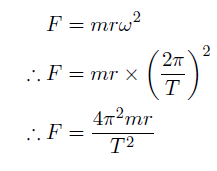 Geostationary Satellites
This centripetal force is provided by the gravitational force exerted by the Earth on the satellite, hence the centripetal force is equal to the gravitational force calculated using Newton's Law of Gravitation.
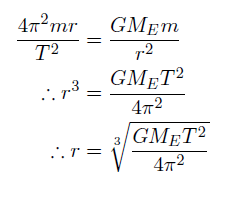 Kepler’s Laws
The three laws that govern the motion of planets were discovered by Johannes Kepler in the early 17th century. The laws were based on the astronomical observations of Tycho Brahe, and are known as Kepler's laws. These laws state that: 
The planets move in elliptical orbits, with the Sun at one focus of the ellipse.
The line joining the Sun and a planet sweeps out equal areas in equal times.
For each planet, the square of the periodic time of its orbit is proportional to the cube of its mean distance from the Sun.
Kepler’s Laws
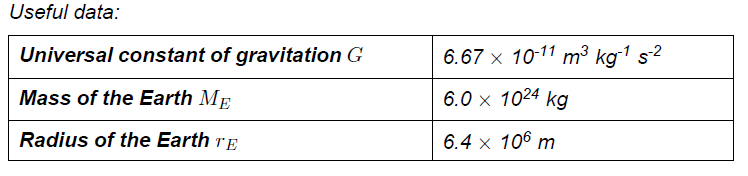 Quiz
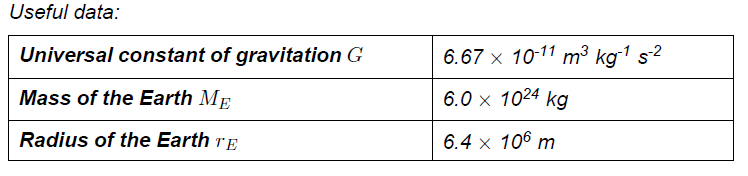 Quiz
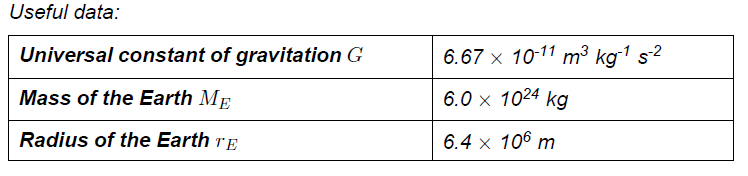 Quiz
Gravitational Potential and Potential Energy
If a mass is raised through a height, it gains potential energy. If the mass is then allowed to fall back down, this potential energy is converted to kinetic energy as it is accelerated downwards. 

When an object moves through large distances in a gravitational field, we can no longer use this simple expression for the change in potential energy, as the value of the gravitational field strength is not constant. 

The gravitational potential is used to describe how the potential energy of an object changes with its position in a gravitational field, and how much work is done in moving an object within the field.
Gravitational Potential and Potential Energy
The gravitational potential at a point in a gravitational field is the work done by external forces in moving a unit mass from infinity to that point. 

We cannot use the simple expression work done = force × distance to calculate the work done against the gravitational force, as the gravitational force acting on the unit mass increases as it moves closer to m. Instead, we have to consider the small amount of work done in moving a unit mass a distance in the field. Integrating over the range from ∞ to r.
Gravitational Potential
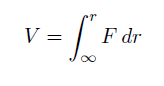 Using Newton's law of gravitation for the force acting on the body



In this expression, the values of m1 and m2 are M and 1 kg
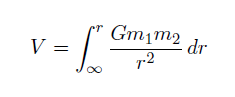 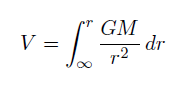 Gravitational Potential
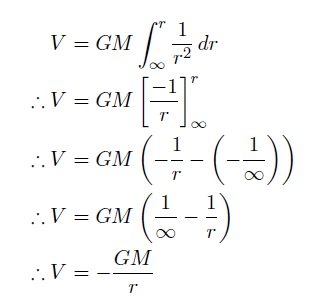 Integrating we get:








Where V is gravitational potential and measured in Jkg-1
Gravitational potential is negative, this is because the zero of gravitational potential is at an infinite distance from M. The potential becomes lower and lower the closer we get to M.
Gravitational Potential
Example
The planet Pluto orbits at a mean distance of 5.92 × 1012 m from the Sun. What is the gravitational potential due to the Sun's gravitational field at this distance? (Mass of sun = 2.0x1030kg)
Answer
Here M represents the mass of the Sun, since we are calculating the potential due to the Sun's gravitational field. The mass of the Sun is 2.0 × 1030 kg, so
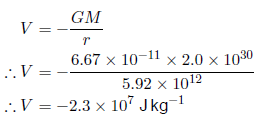 Gravitational Potential Energy
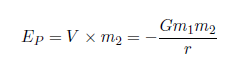 Example
A rocket ship, mass 4.00 × 105 kg, is travelling away from the Moon. The ship's rockets are fired when the ship is at a distance of 3.00 × 106 m from the centre of the Moon. How much work is done by the rockets in moving the ship to a distance 3.20×106 m from the Moon's centre?
MM = 7.3 ×1022 kg
Answer
The rocket ship has an initial gravitational potential energy of:





The final value of the potential energy is:
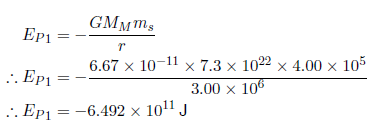 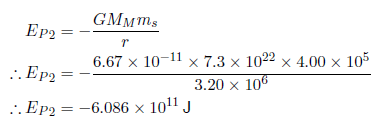 Answer cont…
The change in potential energy is:





The potential energy of the rocket ship has increased by 4.1 × 1010 J, so the amount of work done by the rockets must also be equal to 4.1 ×1010 J.
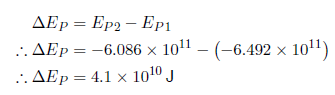 Gravitational field
The gravitational field is a conservative field, which means that the work done in moving a mass between two points in the field is independent of the path taken. We do not need any details about the path taken between two locations. 

(An example of doing non-conservative work would be the work done against friction in sliding a heavy mass between two points. Obviously we do less work if we slide the mass directly from one point to the other rather than taking a longer route.)
Mandatory Content
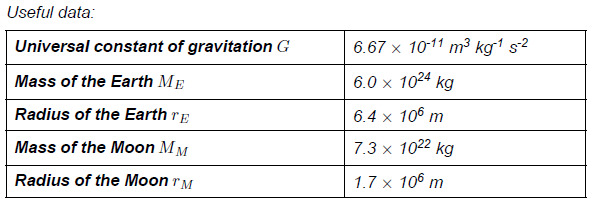 Quiz
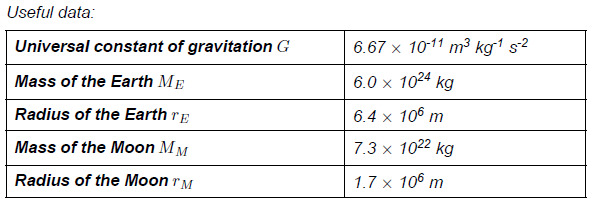 Quiz
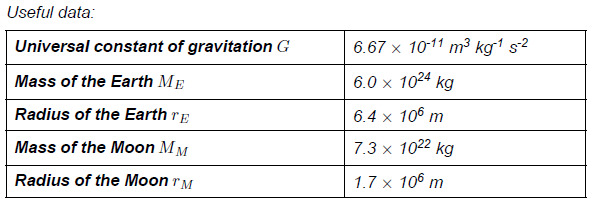 Quiz
Lesson Starter
Escape Velocity
To escape from the gravitational field, an object must have sufficient kinetic energy. We know that at an infinite distance from Earth, the potential energy of a body will be zero. We can also work out the (negative) potential energy of the body when placed at the Earth's surface. If the body has sufficient kinetic energy to raise its total energy above zero J, then it can escape from the gravitational field.

The gravitational potential energy of an object such as a rocket of mass m at a point on the Earth's surface can be calculated using:
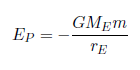 Escape Velocity
To escape the Earth's gravitational field, the work done by the rocket must equal the potential difference between infinity and the point on the Earth's surface.





The rocket must have an initial kinetic energy at least equal to this, so that its velocity does not drop to zero before it has escaped from the field.
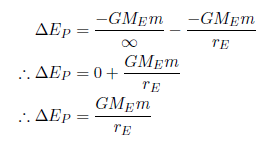 Escape Velocity
We can use the equation for kinetic energy to calculate the initial velocity of the rocket.







This velocity is the minimum velocity required.
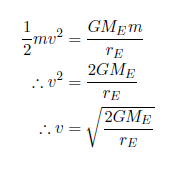 YOU NEED TO KNOW THIS DERIVATION!!
Escape Velocity
The minimum velocity a mass must have that would allow it to escape the gravitational field of the planet or star.
Derivation of Escape Velocity Relationship
EP at infinity = 0
EP at surface = - GMm
                             r
EK at surface = ½ mv2
EK at infinity = 0
Total Energy at Surface  =  Total energy at infinity
-GMm + ½ mv2  =  0
       r
v2  = 2GM
           r
v(escape) =     2GM
                         r
Escape Velocity
Now we will use the expression for the acceleration due to gravity , equivalent to the gravitational field strength at the Earth's surface, which is given by the equation:



Substituting this expression into the equation for the escape velocity gives us:
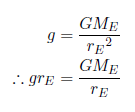 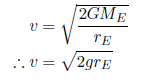 Where g is the gravitational field and r is the radius of the
planet you are trying to escape.
Escape Velocity
The escape velocity for a rocket fired from Earth is given by this equation. Putting in the values of = 9.8 m s-2 and = 6.4 × 106 m, the escape velocity has a value:
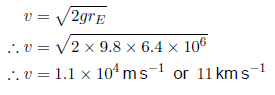 Escape Velocity
You should note that the escape velocity does not depend on the mass of the rocket - the escape velocity is the same for any object launched from the Earth's surface.
 In general, the escape velocity from the gravitational field around a body of mass , starting from a point from the centre of the field, is given by the following equation:
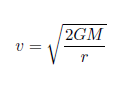 Example
What is the escape velocity for a lunar probe taking off from the surface of the Moon? ( MM= 7.3 × 1022 kg, rM= 1.7 × 106 m)
Answer
The escape velocity from the Moon's gravitational field is 2.4 × 103 m s-1, or 2.4 km s-1.
Mandatory Content
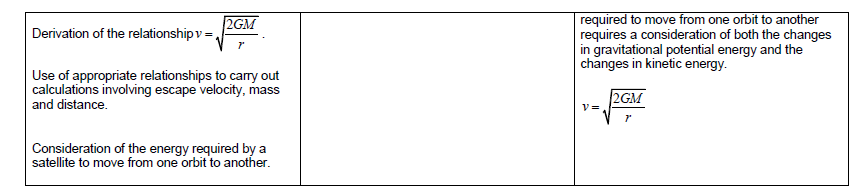 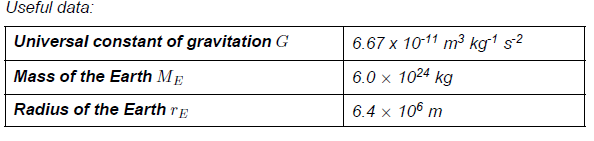 Quiz
Quiz
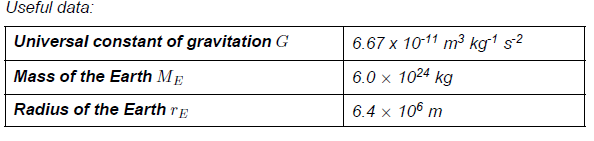